Genesis
37:1-19
NIV
Crazy Praise
Sunday, December 7, 2014
Wayne Hartsgrove
Joseph’s Dreams
37 Jacob lived in the land where his father had stayed, the land of Canaan.

2 This is the account of Jacob’s family line.

Joseph, a young man of seventeen, was tending the flocks with his brothers, the sons of Bilhah and the sons of Zilpah, his father’s wives, and he brought their father a bad report about them.
Genesis
37:1, 2
Joseph’s Dreams
3 Now Israel loved Joseph more than any of his other sons, because he had been born to him in his old age; and he made an ornate robe for him. 4 When his brothers saw that their father loved him more than any of them, they hated him and could not speak a kind word to him.
Genesis
37:3, 4
Joseph’s Dreams
5 Joseph had a dream, and when he told it to his brothers, they hated him all the more. 6 He said to them, “Listen to this dream I had: 7 We were binding sheaves of grain out in the field when suddenly my sheaf rose and stood upright, while your sheaves gathered around mine and bowed down to it.”

8 His brothers said to him, “Do you intend to reign over us? Will you actually rule us?” And they hated him all the more because of his dream and what he had said.
Genesis
37:5-8
Joseph’s Dreams
9 Then he had another dream, and he told it to his brothers. “Listen,” he said, “I had another dream, and this time the sun and moon and eleven stars were bowing down to me.”

10 When he told his father as well as his brothers, his father rebuked him and said, “What is this dream you had? Will your mother and I and your brothers actually come and bow down to the ground before you?” 11 His brothers were jealous of him, but his father kept the matter in mind.
Genesis
37:9-11
Joseph Sold by His Brothers
12 Now his brothers had gone to graze their father’s flocks near Shechem, 13 and Israel said to Joseph, “As you know, your brothers are grazing the flocks near Shechem. Come, I am going to send you to them.”

“Very well,” he replied.
Genesis
37:12, 13
Joseph Sold by His Brothers
14 So he said to him, “Go and see if all is well with your brothers and with the flocks, and bring word back to me.” Then he sent him off from the Valley of Hebron.

When Joseph arrived at Shechem, 15 a man found him wandering around in the fields and asked him, “What are you looking for?”

16 He replied, “I’m looking for my brothers. Can you tell me where they are grazing their flocks?”
Genesis
37:14-16
Joseph Sold by His Brothers
17 “They have moved on from here,” the man answered. “I heard them say, ‘Let’s go to Dothan.’”

So Joseph went after his brothers and found them near Dothan. 18 But they saw him in the distance, and before he reached them, they plotted to kill him.

19 “Here comes that dreamer!” they said to each other.
Genesis
37:17-19
1.
Joseph was                and                  by God.
Joseph was anointed and appointed by God.
2.
The word PIT stands for                             .
The word PIT stands for person in training.
It was Reuben that suggested that they throw Joseph into a pit.
It was              that suggested that they throw Joseph into a pit.
3.
19 The righteous person may have many troubles,    but the Lord delivers him from them all;

Psalm 34:19 (NIV)
Weeping may endure for a night, 
but joy comes in the morning.
Weeping may endure for a night, 
but       comes in the              .
4.
11 And that is what some of you were. But you were washed, you were sanctified, you were justified in the name of the Lord Jesus Christ and by the Spirit of our God.

1 Corinthians 6:11 (NIV)
What scripture verse says “of such were some of you”?
5.
Reuben got Joseph in the pit; Judah got him out.
got Joseph in the pit;           got him out.
6.
7.
Judah means          .
Judah means praise.
1 I will extol the Lord at all times;    his praise will always be on my lips.
Psalm 34:1 (NIV)
I will bless the Lord at all times, His praise shall be continually in my mouth”
I will bless the Lord                  , His praise shall be                   in my mouth”
8.
Job gave God his crazy praise.  Did he have more or less in the end?  More.
Job gave God his crazy praise.  Did he have more or less in the end?           .
9.
Put on the garment of praise for the spirit of heaviness.
Put on the garment of           for the spirit of                .
10.
Who was embarrassed because of David’s crazy praise? Michael.
Who was embarrassed because of David’s crazy praise?             .
11.
There is a palace anointing in you like there was in Joseph.
There is a            anointing in you like there was in Joseph.
12.
When we fill our pit with praise it will spit us out like the large fish did to Jonah.
When we fill our pit with praise it will       us out like the large fish did to Jonah.
13.
Remember,              got Joseph in the pit but            (Judah) got him out.
Remember, Reuben got Joseph in the pit but praise (Judah) got him out.
14.
Judah means praise!
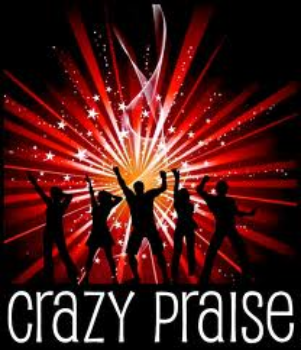 Genesis
37:1-19
NIV